Träningsupplägg
Övning 1: Passa inom laget
https://utbildning.sisuforlag.se/fotboll/tranare/traningsplaneraren/ovningar/ShowExercise/?exerciseId=285
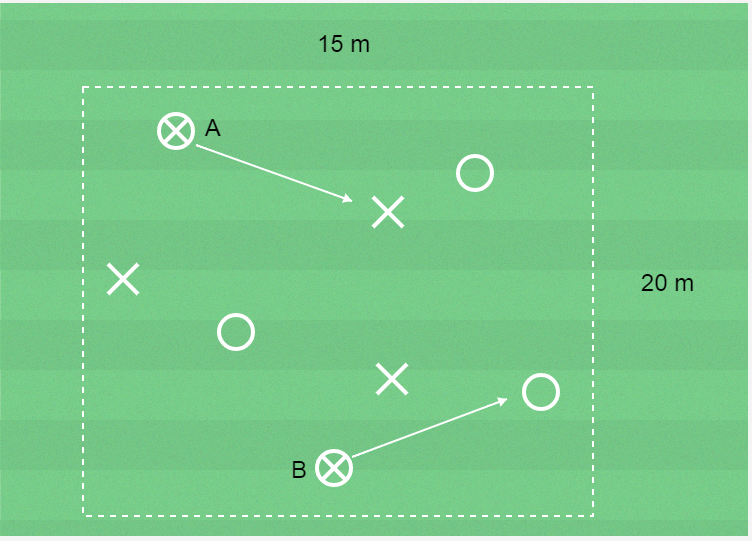 Två lag på denna övning. Då vi är 6 i varje lag så störra yta än bredvid. 
Varje lag passar inom sitt lag i bestämd turordning så alla får ha bollen. 
Två touch – första touchen skall föra bollen i riktning mot ledig yta, andra touchen pass. 
Gäller att titta upp innan man får pass och röra sig i lediga ytor.
Övning 2: 1 mot 1 – utan målvakt, litet mål
= Kona
= Spelare
= Boll
3. Anfalleren försöker dribbla förbi och göra mål
2. Försvarare passar anfallaren
1. Försvarare driver upp bollen
Övning 3:Dribbling-pass-skott
= Kona
3. Backa upp till konan i mitten.
1. Driv sick-sack mellan konerna. Använd innersidan av foten. Alltså varannan fot runt konerna.
= Spelare
5. Upprepa på andra sidan när alla är klara. Passning sker då med vänster fot och skott med höger.
= Boll
4. Få pass från tränaren. Skjut med vänster fot.
2. Passa tränaren med höger fot.
Tränare
Målvakt